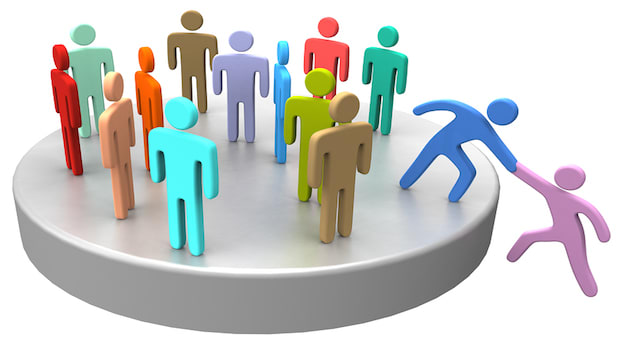 Recruitment Process and Strategies
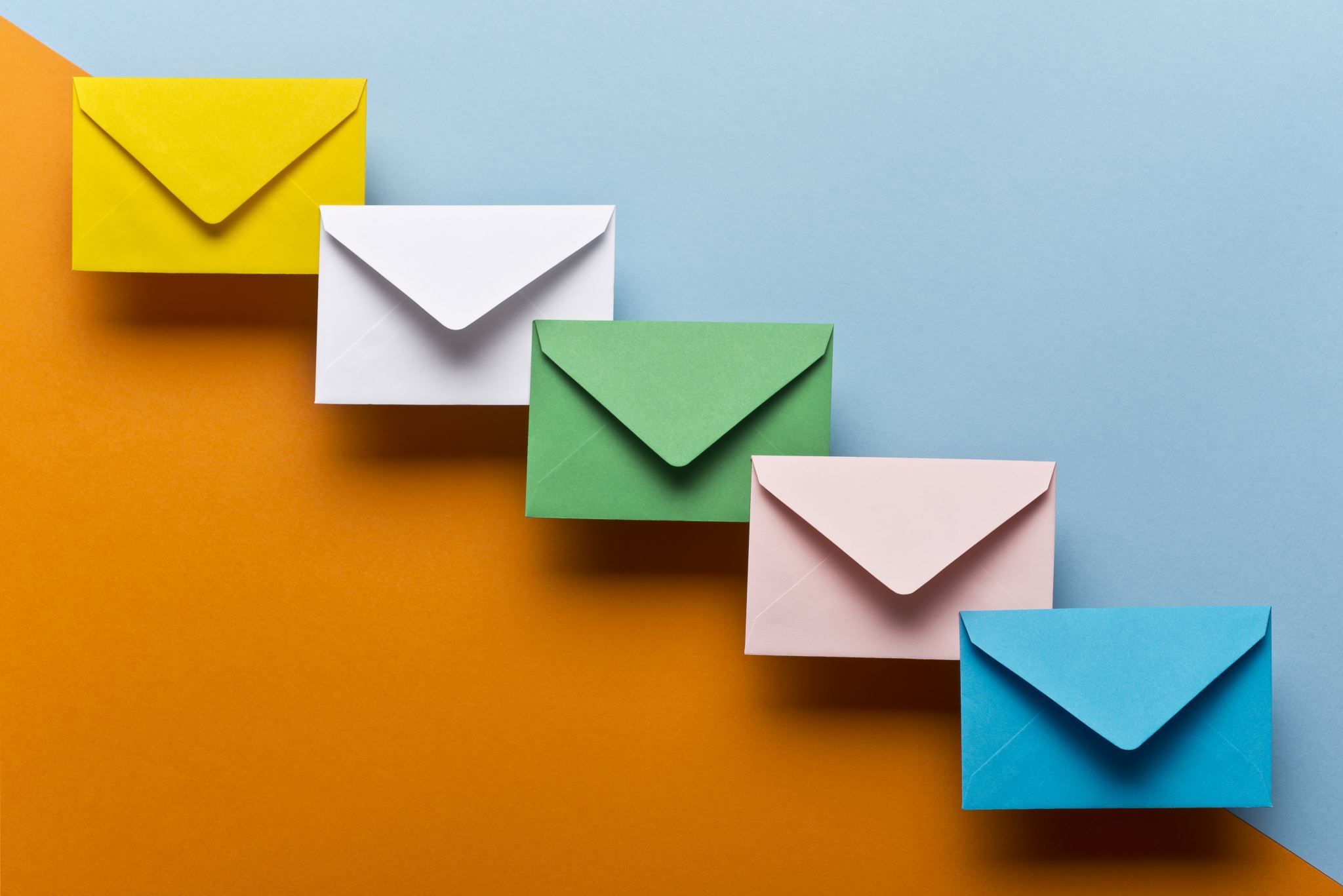 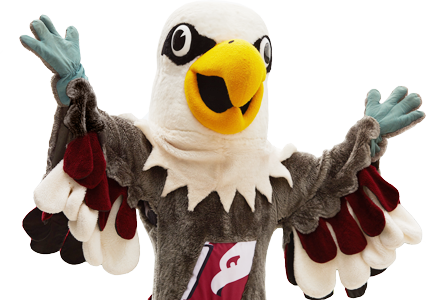 Recruitment Process Overview
Recruitments at UWL follow a Search Panel/Search Committee structure
 Consists of 4 major phases
Staging/Launching of Recruitment
Panel/Committee Tasks/Interviewing/Assessing candidates
Recommending candidates for hire
Closing of recruitment 
Search Committee/Panel makeup
Recruitment Documents
Search Committees vs Search Panels
Search Committees
Search Panels
Phase 1) Staging/Launching of a Recruitment
Phase 2) Assessing/Interviewing
Phase 3) Recommendation to Hire
Phase 4) Closing a Recruitment
Responsibilities for Supervisors vs S&S Chairs
S&S Committee/Panel Chair Responsibilities
coordinating with HR and AAO; 
posting open meeting notices (Or ask HR to do so)
securing the necessary posting, interviewing and hiring approvals; 
forwarding interview and reference questions to AAO and HR for review; 
conducting reference checks; 
arranging interviews, associated travel (if applicable) and reasonable requested accommodations (contact HR); 
referring public records requests to HR; 
providing closing recruitment documentation to HR.
Supervisor/Department Chair role
initiating the search and screen process following department by-laws (faculty/IAS); 
developing the position description;
securing a diverse group of individuals to serve on the search and screen committee/panel; 
identifying a subject matter expert in a search and screen panel recruitment; may identify search chair in a committee recruitment.
HR Support - Options
Recruitment Resources for Supervisors
Information for Supervisors / Search and Screen Chairs
Anti Bias/AAO Training 
Interviewing Tips/Resources
Schedule/Communication Templates
Additional Advertising Options
Search and Screen Policy